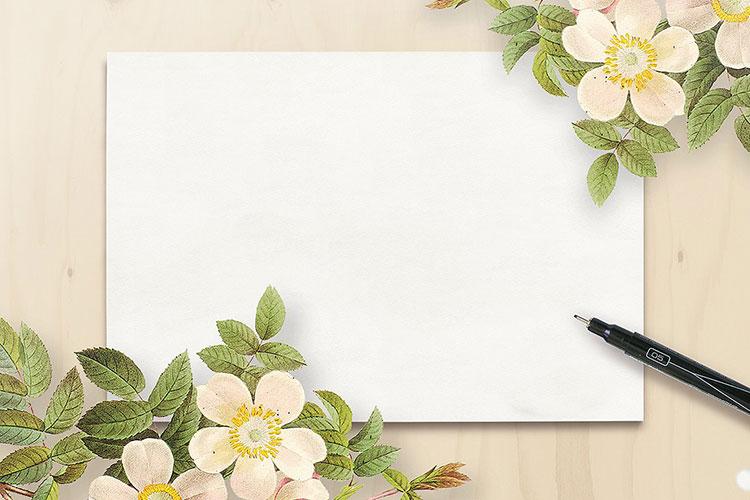 KẾT NỐI TRI THỨC VỚI CUỘC SỐNG
Tiếng Việt 1
GV: Đồng Thị Ái Quỳnh
Đọc NT đoạn
Tiếng vọng của núi
1
Đang đi chơi trong núi, gấu con chợt nhìn thấy một hạt dẻ. Gấu con vui mừng reo lên: “A!”. Ngay lập tức, có tiếng “A!” vọng lại. Gấu con ngạc nhiên kêu to : “Bạn là ai?”. Lại có tiếng vọng ra từ vách núi : “Bạn là ai?”. Gấu con hét lên : “Sao không nói cho tôi biết?”. Núi cũng đáp lại như vậy. Gấu con bực tức : “Tôi ghét bạn”. Khắp nơi có tiếng vọng : “Tôi ghét bạn”. Gấu con tủi thân, oà khóc.
    Về nhà, gấu con kể cho mẹ nghe. Gấu mẹ cười bảo : “Con hãy quay lại và nói với núi : “Tôi yêu bạn”. Gấu con làm theo lời mẹ. Quả nhiên, có tiếng vọng lại : “Tôi yêu bạn”. Gấu con bật cười vui vẻ.
( Theo 365 truyện kể hằng đêm)
2
5
BÀI HỌC TỪ CUỘC SỐNG
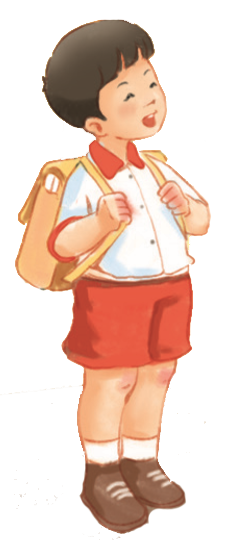 Bài
5
Tiếng vọng của núi
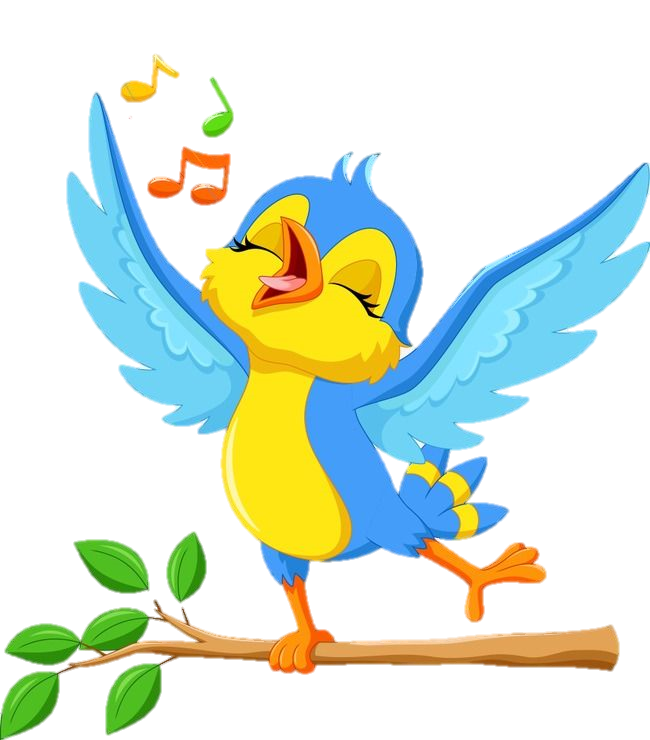 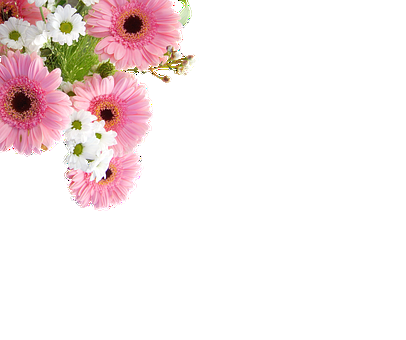 Tiết 3
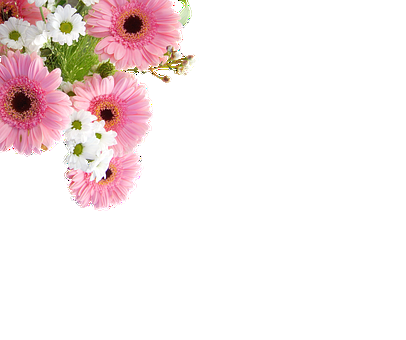 5
Chọn từ ngữ để hoàn thiện câu và viết câu vào vở
tủi thân
nhìn thấy
yêu mến
vui mừng
reo lên
a. Hà luôn giúp đỡ bạn nên được cả lớp ……..
b. Gấu con ………….. vì các bạn không chơi cùng.
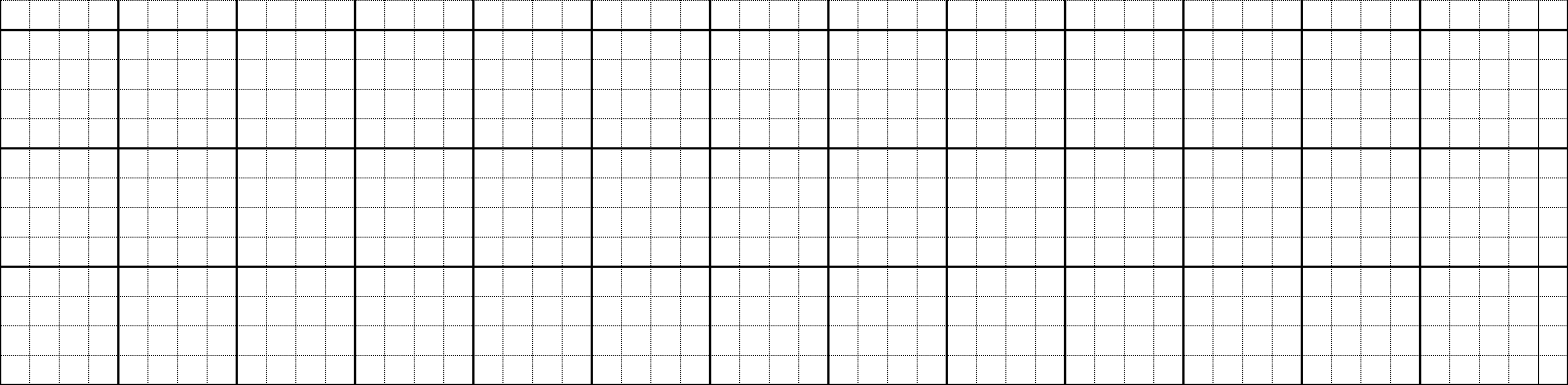 Hà luôn giúp đỡ bạn nên được cả lớp yêu mến.
Gấu con tủi thân vì các bạn không chơi cùng.
6
Quan sát tranh và dùng từ ngữ trong khung để nói theo tranh
chào bạn			không chơi với bạn
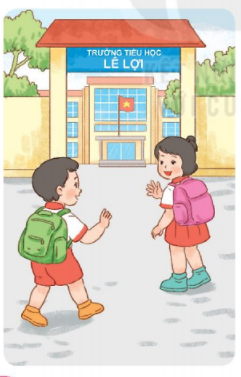 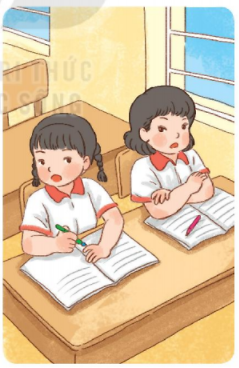 Các bạn nhỏ đừng nên giận dỗi mà không chơi với nhau.
Nam vẫy tay chào bạn khi đến trường.
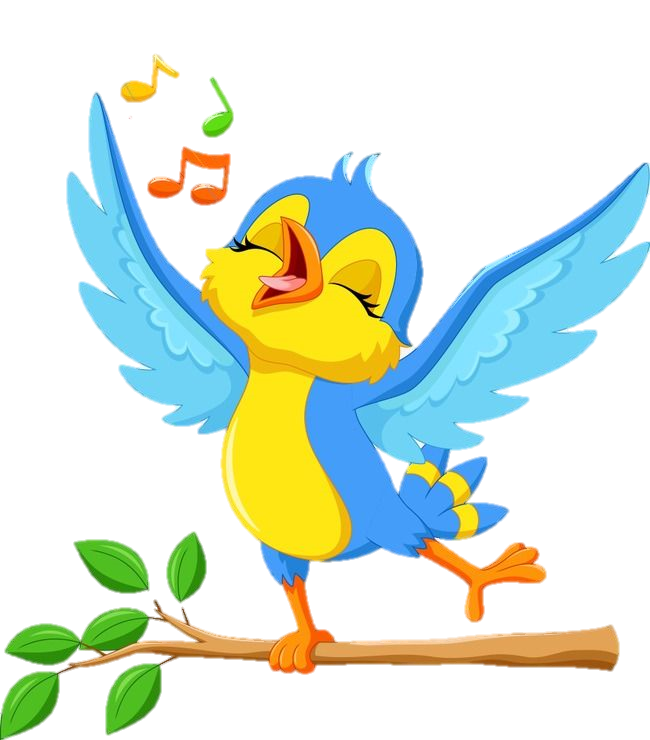 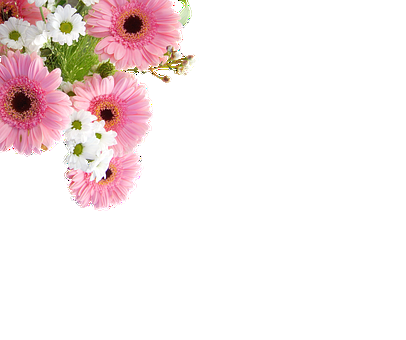 Tiết 4
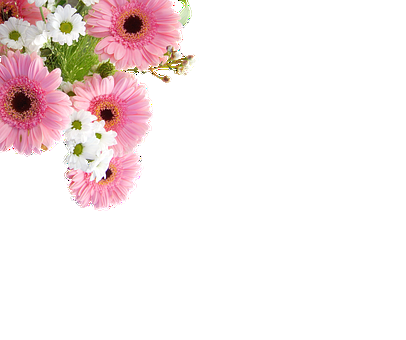 7
Nghe viết
Theo lời mẹ, gấu con quay lại nói với núi là gấu yêu núi. Quả nhiên, khắp khu rừng vọng lại lời yêu thương. Gấu con bật cười vui vẻ.
Viết
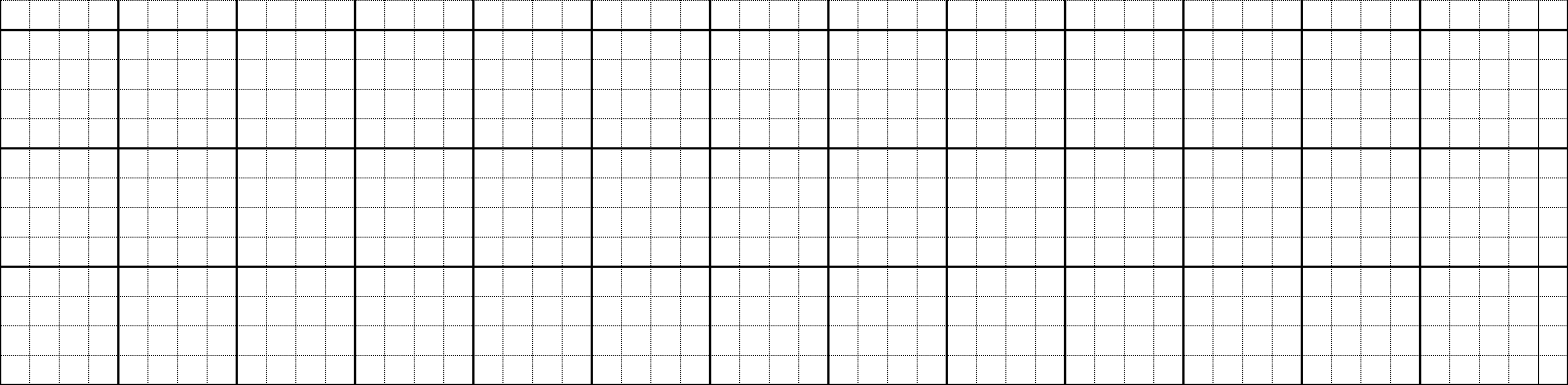 Theo lời mẹ, gấu con quay lại nói với núi là
gấu yêu núi. Quả nhiên, khăp khu rừng vọng
lại lời yêu thương. Gấu con bật cười vui vẻ.
8
Tìm trong hoặc ngoài bài đọc Tiếng vọng của núi từ ngữ có tiếng chứa vần iêt, iêp, ưc, uc.
iêt
iêp
uc
ưc
9
TRÒ CHƠI  Ghép từ ngữ
Tìm những từ ngữ có mối liên hệ với nhau
sáng
đường ướt
tắt đèn
bật đèn
tối
tập thể dục
chăm học
khoẻ mạnh
mưa
được khen
CỦNG CỐ 
BÀI HỌC
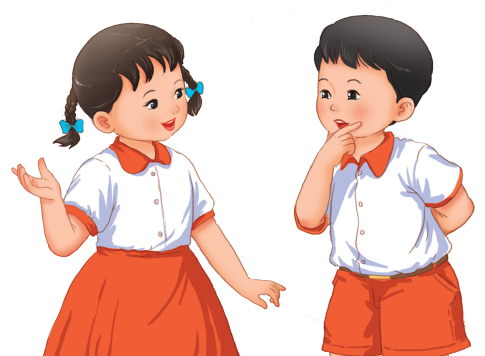